Muziek Oktober 2019
Nieuws, Zang, Gitaar
Planning van Vandaag
Het Nieuws            
Klassikale Zang Opdracht
De Gitaaropdracht
Het nieuws van vandaag
Hazes Junior
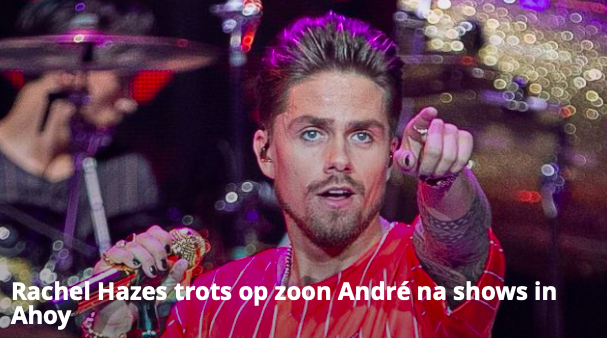 De Klassikale zangopdracht
Samen zingen
Kies zelf uit wat we gaan doen!
Bedenk met jouw rij :
1 Nederlands talig lied
1 Engels talig lied
Daarna gaan we stemmen welk liedjes het zijn geworden!
Gitaar
Akkoorden spelen
De Akkoorden: het Em akkoord
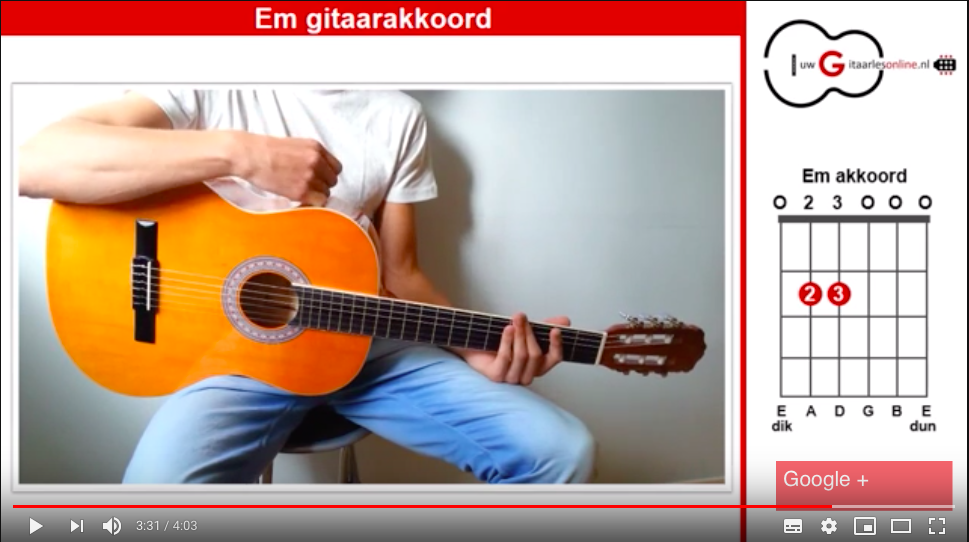 De Akkoorden: het Am akkoord
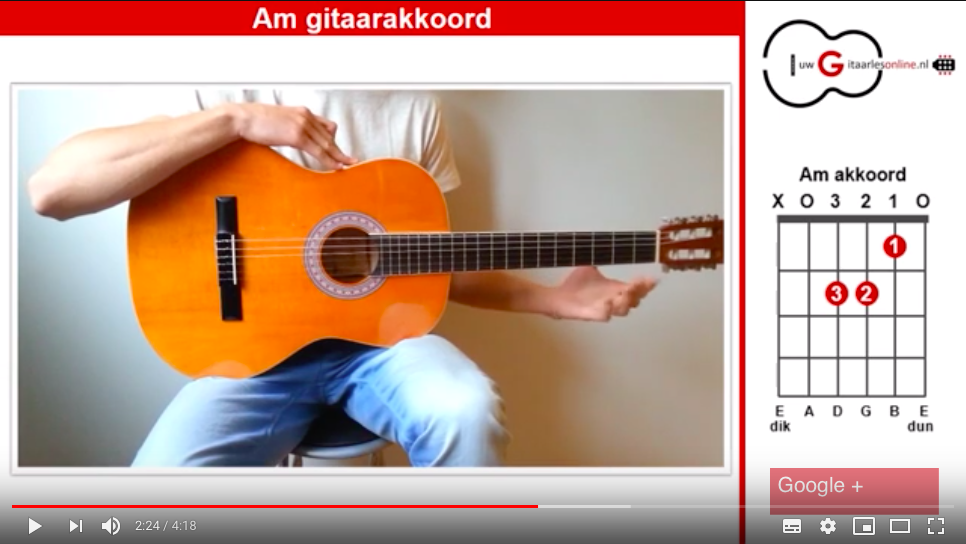 De Akkoorden: het D akkoord
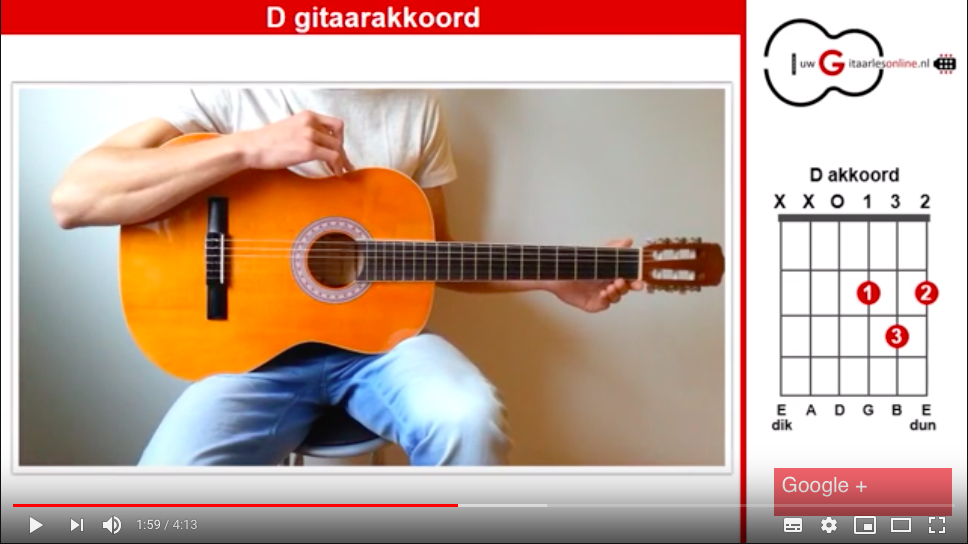 De Akkoorden: het G akkoord
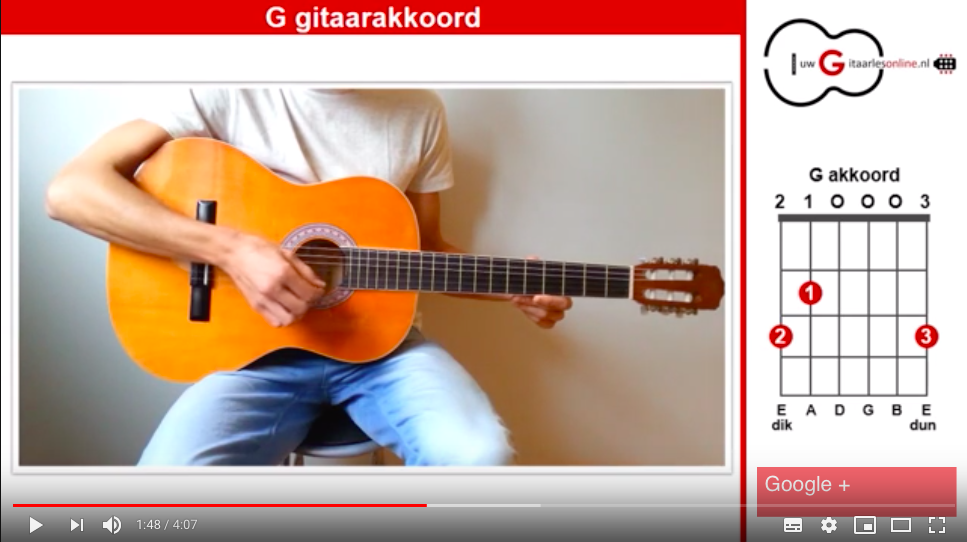 De Akkoorden: het C akkoord
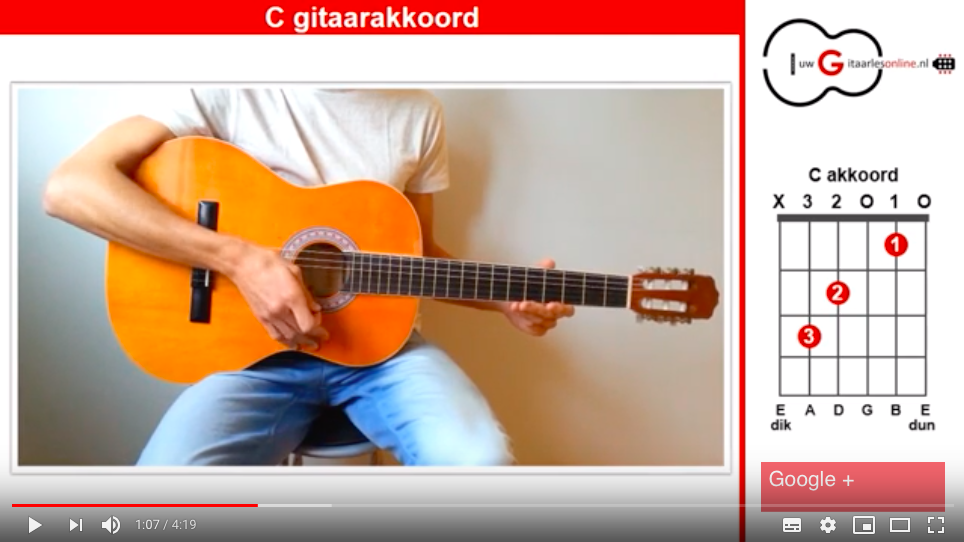 Zelf aan de slag!

Lees de opdracht op wikiwijs

Ga naar:

Som —> Huiswerk —> Muziek —> klik op de link
Schuif je stoel aan en laat alles opgeruimd achter!
–Ad Wolfs, Horeca St Jans Lyceum